ПРОГРАММА МЕРОПРИЯТИЯ«Семинар «Профессиональный интенсив по разработке оценочных материалов» 
в рамках Финала чемпионата профессионального мастерства «Профессионалы»
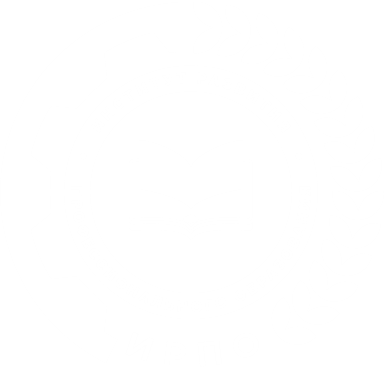 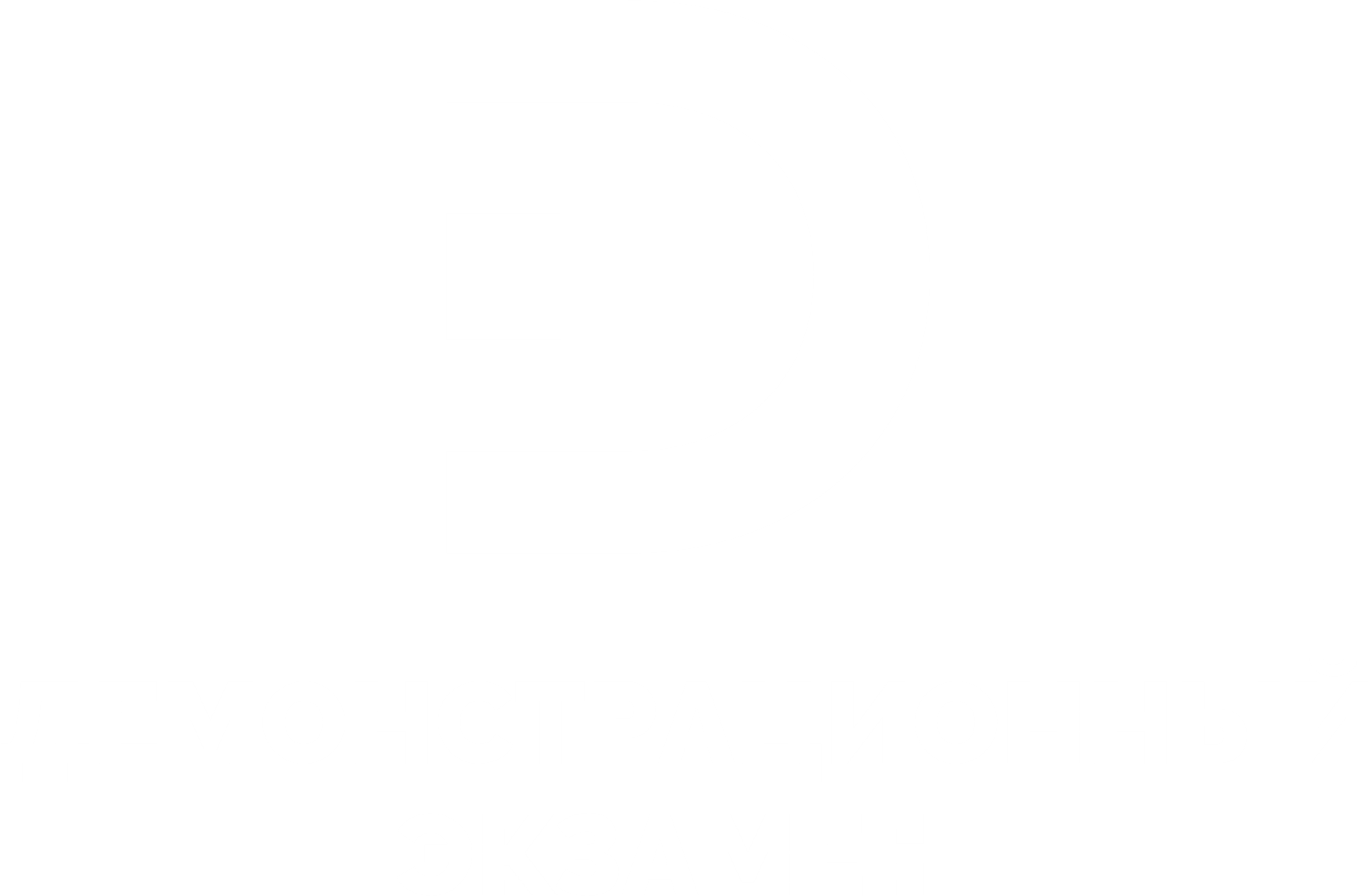 Дата проведения: 26 ноября 2023 г.
Время проведения: 10:00 – 14:00
Место проведения: Санкт-Петербург, КВЦ «Экспофорум», площадка G22-24
Количество участников: не менее 50 человек
Целевая аудитория: эксперты-разработчики оценочных материалов, представители образовательных организаций, организаций-работодателей, планирующие принимать участие в разработке оценочных материалов демонстрационного экзамена
ПРОГРАММА МЕРОПРИЯТИЯ«Семинар «Профессиональный интенсив по разработке оценочных материалов» 
в рамках Финала чемпионата профессионального мастерства «Профессионалы»
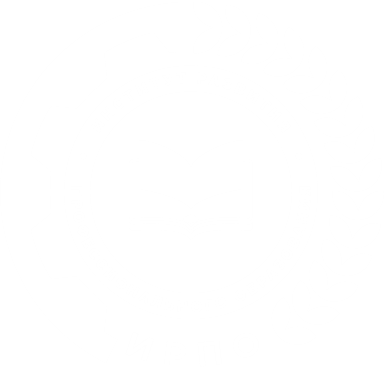 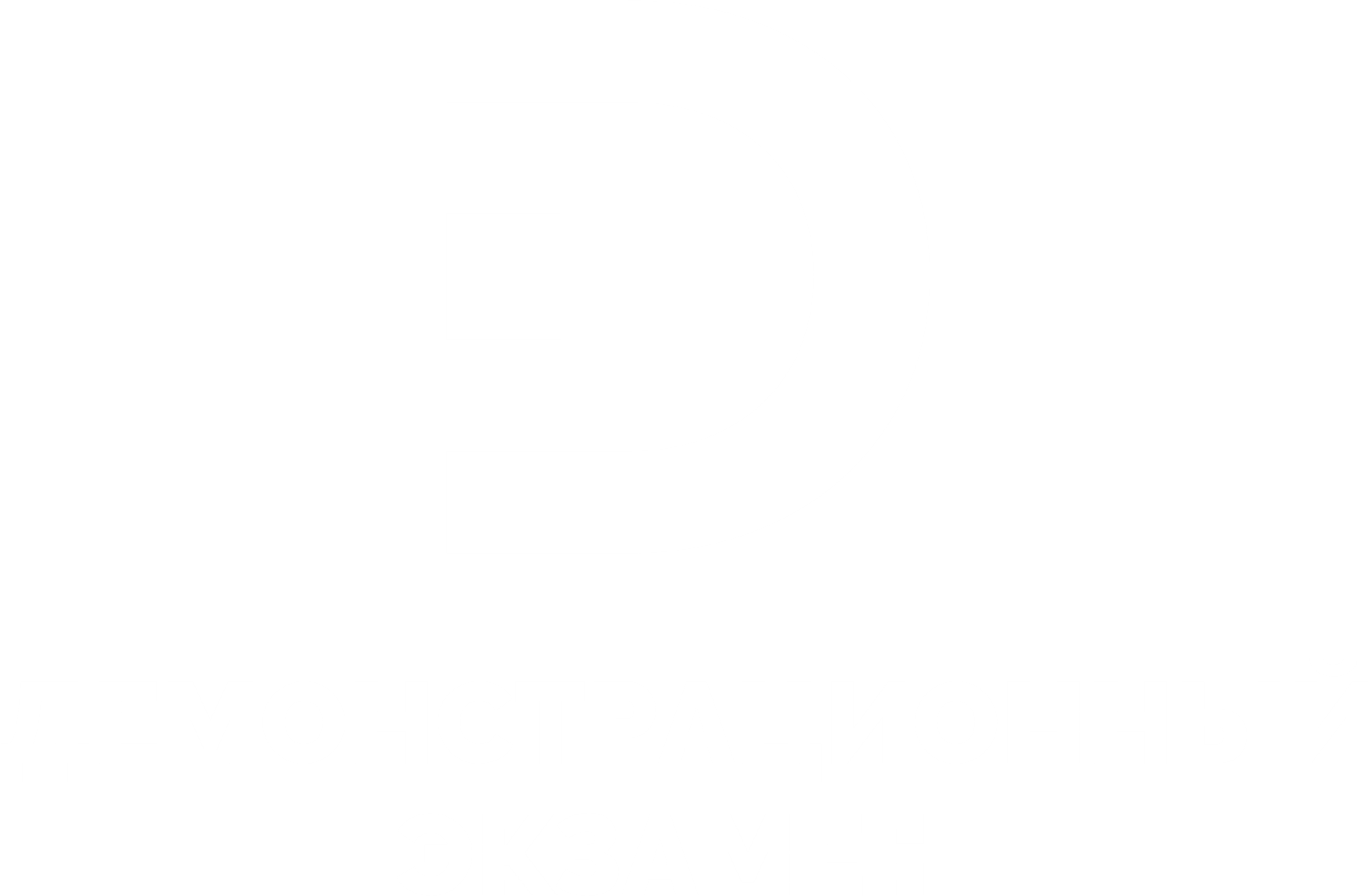